بسم الله الرحمن الرحيمغرفة صناعة عمانمعهد إيجابي
إدارة الإنتاج وتخطيط الإحتياجات
اليوم الأول
إعداد وتقديم: نديم أسعد
17-19 حزيران2013
تعارف
نديم أكرم أسعد
بكالوريوس هندسة
مستشار صناعي ومدرب إدراي
مؤلف خمسة كتب في الإدارة.
صاحب موقع أبعاد قيادية– www.leadershipdimensions.org 
مدير ممارس وصناعي.
للتواصل: فيس بوك: أبعاد قيادية، Nadim Asa’d
Nadim.asad@gmail.com- 0796304090
ما هي الإدارة ؟..
تعريف الإدارة: عملية إستخدام الموارد المتاحة بأعلى كفاءة ممكنة من أجل الخروج بأفضل المخرجات.
وظائف الإدارة الأربعة
تمارس الإدارة أربعة وظائف:
القيادة 
التخطيط
السيطرة
التنظيم
تفاوت ممارسة الوظائف
الإدارة
الإدارة هي إدارة ...
... الموارد ...
... الأداء ...
... النتائج ...
أداء
موارد
نتائج
الموارد
الموارد البشرية
الموارد المالية
مورد الوقت
الطاقة
البنى التحتية
المدخلات
الأفكار
الكفاءات
الأداء
عمليات صناعـية
إنتـاج زراعــي
تقديـم خـدمـات
إبــــــــــــــــداع
النتائج
تحقيق الأهداف
إخفاق
دخل
تجارب
أفكار جديدة
الإدارة
الإدارة هي...
.. إدارة الموارد .. حشدها – توظيفها 
..إدارة الأداء .. تنظيمه .. ضبطه
..إدارة النتائج .. السيطرة عليها .. إستثمارها
أنواع الموارد
موارد ملموسة: المدخلات، المعدات، موارد مالية،موارد بشرية، وقت، طاقة.
وموارد غير ملموسة: الأفكار والمواهب والخبرات.
إدارة الموارد
إدارة الأفراد
إدارة مكان العمل
إدارة المعدات
إدارة المواد
إدارة الوقت
إدارة الإنتاج
الإنتاج هو التعبير المادي عن فكرة تم تصميمها.

            فكرة              تصميم            منتج

إدارة الإنتاج هو الجهد المنظم المكرس لحشد وإستخدام الموارد لتحويل تصميم إلى منتج.
إلى ماذا تهدف إدارة الإنتاج؟..
تهدف إدارة الإنتاج إلى تحقيق أهداف الإنتاج بالإستخدام الأمثل للموارد المتاحة والحفاظ عليها..

ما هي أهداف الإنتاج؟..

وما هي الموارد المتاحة في العادة؟؟..
ما هي الوحدة الإنتاجية ؟..
هي مصنع أو خط إنتاج يتكون من العناصر التالية:
آلية تزويد للمواد الأولية.
تخزين للمواد الأولية.
آلية إنتاج لمدخلات ( قطع ) من المواد الأولية.
آلية فحص جودة للقطع المصنعة.
آلية تزويد لقطع جاهزة.
آلية فحص القطع الجاهزة.
آلية تجميع.
آلية فحص للمنتج النهائي.
تخزين للمنتجات النهائية.
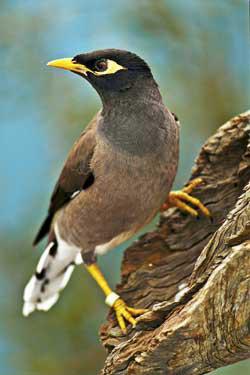 الجزء الأولإدارة الأفراد
People management
ما هي إدارة الأفراد ؟؟..
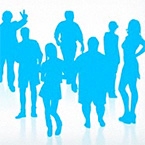 تعريف
هي عملية الحصول على الأشخاص الذين يصلحون للعمل في المؤسسة وتنمية قدراتهم بحيث يقوم كل فرد منهم بدوره على أفضل وجه والحفاظ عليهم.
هي الجهد الساعي إلى الحصول إلى الحد الأعلى من المخرجات بأقل عدد من العاملين.
إدارة البشر .. إدارة ماذا؟..
إدارة الذات
إدارة عمل البشر
إدارة العلاقات
إدارة الفرق
إدارة النزاعات
التعامل مع إنسان
.. إنسان .. 
ليس رقماً
ليس عبئاً ماليا
ليس مصدراً محتملاً للمشاكل
ليس جزءاً من حشد
التعامل مع إنسان
إنسان ..
لديه تطلعات وآمال وأحلام
لديه متطلبات مادية ومعنوية
يتوقع الإحترام والإنصاف
ويميل بطبعه إلى الإنتماء
ومطواع للتغيير..
أهداف إدارة البشر
الحصول على أفضل الكفاءات بالتوظيف.
الإرتقاء بقدرات العاملين في المؤسسة بالتدريب والتحفيز.
تحسين خصائص العاملين في المؤسسة بالتوجيه والتوعية.
الحفاظ على كفاءات المؤسسة بخلق بيئة ملائمة.
الإستفادة القصوى من القدرات الجسمانية والذهنية للعاملين.
إدارة البشر
إدارة البشر من أكبر مسؤوليات الإدارة العليا
يجب أن يُنظر إلى إدارة البشر على أنها:
إدارة البشر داخل المؤسسة .. الموظفين..
وخارجها.. الزبائن..الموردين..
أدوات إدارة البشر
التوعية والتوجيه
نظام مكافئة مرن
أخلاقيات العمل
Benchmarkingالتقييس
المسؤولية الإجتماعية 
 التدريب لتعزيز المهارات والمعارف
أدوات إدارة البشر
تخطيط التوظيف
التعاون
منح الصلاحيات
الأمان الوظيفي
المسلكيات الأخلاقية
الإشراك بالمعلومات
وقفة نقاشية
أهمية العنصر البشري.
Team building
بناء الفريق
التوظيف المدروس
التدريب
التوعية 
بناء الدافعية
بناء روح الفريق .. 
تعزيز روح الفريق..
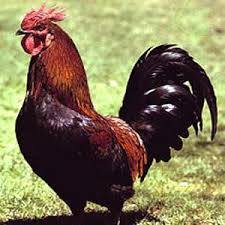 الجزء الثاني
إدارة مكان العمل
إدارة مكان العمل
من بين الموارد المتاحة للإدارة للتعامل معها.. المكان.
الذي يجب إستغلاله إستغلالاً كفؤاً..
.. بحيث ييسر العمل اليومي.
وهذا يتطلب – تصميماً ملائماً بدايةً
وصيانة وترتيب ونظافة لاحقاً وعلى الدوام.
ضرورة تصميم (ترتيب) قاعات الإنتاج
التصميم السليم والمناسب لقاعة الإنتاج من أهم عوامل نجاح المشروع الصناعي.
لذلك ينبغي أن يوضع مخطط عام من اليوم الأول يشمل التوسعات المستقبلية المحتملة.
بحيث يضمن كافة الإيجابيات المتوقعة منه.
أنواع ترتيبات (تصاميم) المصانع
Facility layout

ترتيب على طريقة المشاغل process - -job shop   
ترتيب على طريقة خطوط التجميعassembly line – product- 
ترتيب هجينhybrid 
ترتيب الوضع الثابت  fixed position - 
الترتيب الخليوي cellular manufacturing -
المشغل
يستخدم في المصانع التي يتم فيها التعامل مع طلبيات كثيرة صغيرة..
.. فتصبح المرونة ضرورة أساسية.
تجمع المكائن ذات الوظائف المتشابهة مع بعض.
بحيث يتم نقل المنتج إلى هذه التجمعات ليتم التعامل معه.
مثال على ذلك الورش المعدنية ..
مشغل Job Shop
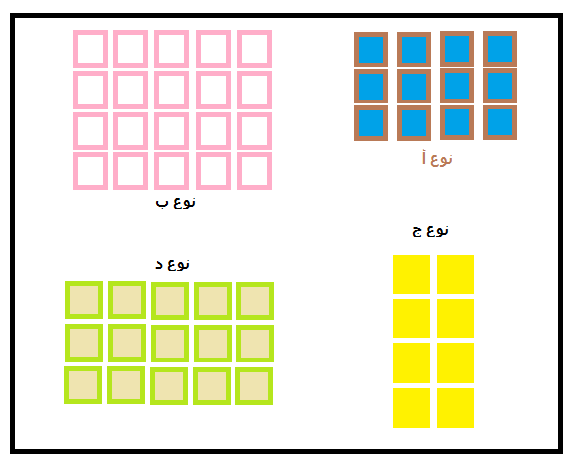 خصائص نظام المشاغل
تستخدم ماكينات ذات إستعمالات عامة General-purpose equipment
تغيير المنتجات سريع change over
مناولة المواد بطريقة مرنةmaterial handling 
يكتسب المشغلون مهارات عالية
الإشراف الفني ضروري
التخطيط والمتابعة ليس سهلاً
وقت الإنتاج طويل نسبياً
تراكم المنتجات تحت التصنيع كبير wip inventory
خط التجميع
يُعتمد ” خط التجميع ” للحصول على تدفق سريع وسلس للمنتجات في خط الإنتاج. Assembly line
تقسم عملية الإنتاج إلى مهام معيارية .. Standard tasks
.. توزع على محطات إنتاج معدة خصيصاً لإتمام المهام.
ينجم عن ذلك تخصص يعزز مهارات العاملين.
يستطيع خط الإنتاج مناولة كميات كبيرة.
والحصول على نسبة إستعمال عالية utilization
فهو نظام إقتصادي  ومجدي.
يُمَكِن المصنع من الإستثمار في تكنولوجيا أفضل.
خط تجميع
خصائص خط التجميع
تُستخدم ماكينات محددة الغرض.
تغيير المنتجات مكلف ويستغرق وقت.
تدفق المواد متواصل.
مطلوب إشراف أقل.
التخطيط والمتابعة أسهل.
وقت الإنتاج للقطعة أقل.
تراكمات المنتجات تحت التصنيع في خط الإنتاج نسبياً أقل.
ترتيب الإنتاج الخليوي
Cellular manufacturing 
في الإنتاج الخليوي تجمع الماكينات في ما يُسمى ..        ” خلية ”.
يتم تجميع الماكينات بحيث تصلح وتكفي لإنتاج مجموعة من المنتجات المتشابهة ” عائلة من المنتجات ”. 
يستخدم هذا النظام عندما يكون الدارج هو إنتاج عدد معقول من المنتجات بكميات معقولة.
الإنتاج الخليويCellular Manufacturing
خصائص الإنتاج الخليوي
مناولة أسرع.
وقت إنتاج أقصر.
تراكمات أقل للمنتجات تحت التصنيع wip.
خفض وقت الإعداد لمنتج جديد set up time
نسبة الإستعمال للماكيناتutilization أقل.
ترتيب الوضع الثابت
في هذا النوع من الترتيب layout ..
يبقى المنتج ثابتاً ويتحرك العمال والمعدات حوله.
يُعتمد هذا النظام في إنتاج السفن وفي بناء المباني ومحطات الطاقة والطائرات الكبيرة.
.. هذا النظام أقرب إلى البناء من الإنتاج..!!
الترتيب المهجن
Hybrid lay out
تستخدم معظم المصانع خليط من النظم في تخطيط خطوط الإنتاج .
يأخذ هذا النظام أشكال عديدة.
من الأمثلة على الترتيب المهجن ..
.. حيث ترتب الماكينات حسب نوعية أدائها بينما تتدفق المنتجات كما هو معمول به في خطوط التجميع.
غايات تخطيط قاعات الإنتاج
خفض تكاليف مناولة المواد.
إستخدام المساحات بكفاءة أفضل.
إستخدام القوى العاملة بكفاءة.
القضاء على عنق الزجاجة.
غايات تخطيط قاعات الإنتاج1
تيسير التواصل والتفاعل بين العمال وبين العمال ومشرفيهم.
خفض زمن دورة الإنتاج.
القضاء على الحركات غير الضرورية.
تسهيل حركة المواد والمنتجات والعاملين.
تطبيق إجراءات السلامة المهنية بفعالية أعلى.
غايات تصميم قاعات الإنتاج2
تحسين الجودة.
تحسين جهد الصيانة.
تسهيل المتابعة البصرية للعمليات.
تعزيز المرونة للتعامل مع الظروف المتغيرة.. مثل إعادة ترتيب الخطوط .. التحول إلى منتجات جديدة..
نصائح للحفاظ على مكان العمل
إزالة ونقل كل ما هو غير ضروري من قاعات الإنتاج.
الإحتفاظ بالحد الأدنى من المواد وقطع الغيار في قاعات الإنتاج.
قاعة الإنتاج ليست مستودع.
منع تناول الأطعمة في قاعات الإنتاج.
التنظيف بشكل يومي.
إزالة العوائق من الممرات.
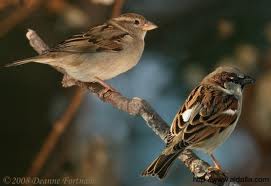 الجزء الثالث
إدارة معدات الإنتاج
الإدارة الفعالة لمعدات الإنتاج..
تؤثر إيجاباً على جودة المنتجات.
تساعد على الإلتزام بمواعيد التسليم.
تخفض كلف الإنتاج.
إدارة معدات الإنتاج
.. وتتكون من مجموعة من الإجراءات واللوائح والسياسات الهادفة إلى تعظيم الإستفادة من المعدات المتوفرة.
إدارة معدات الإنتاج
تغطي المراحل التالية:
الإختيار
الشراء ( الإستحواذ )
التركيب
المعايرة
التشغيل 
الصيانة
التصليح
التقاعد
الإختيار
معايير الإختيار:
الموائمة للإستخدام.
الكفالة وخدمة ما بعد البيع – توفرها وكلفها.
السعر وأسعار قطع الغيار.
المواصفات الفنية – الكهرباء.
سهولة التشغيل.
السلامة المهنية.
الشراء
أو الإستحواذ 
السعر. 
العقد والشروط التعاقدية.
التوريد.
التركيب والتشغيل.
التركيب
الإستلام – كامل المنظومة وحسب المواصفات.
إعداد المكان – مخطط يظهر الخدمات.
تجهيز خطوط الخدمات – كهرباء – ماء – تصريف مياه عادمة – هواء مضغوط – بخار.
إعداد قاعدة أو أكثر – باطون – حديد.
إزالة مواد التغليف.
تثبيت الماكينة.
توصيل الخدمات.
المعايرة
Calibration
تلزم لبعض الصناعات .. مثل الصناعات الدوائية..
بأخذ عينات وأخذ قياسات وضبط المخرجات.
التشغيل
تشغيل تجريبي.
تقييم أداء الماكينة.
تدريب المشغلين على تشغيلها.
الإسنفادة القصوى من المعدات.
الصيانة
الصيانة الدورية 
برنامج صيانة
توثيق الصيانة
قياس كلفة الصيانة
التصليح
إستبدال القطع التالفة
تغيير أجزاء متآكلة.
التقاعد
إيقاف الماكينة عن العمل وإستبدالها ..
.. عندما تصبح كلفة تشغيلها عالية.
.. عندما تصبح قديمة التكنولوجيا.
.. عندما يكثر ويتكرر توقفها.
إدارة المعدات
تدريب المشغلين
تدريب فنيي الصيانة
حفظ السجلات 
قياس الأداء.
خطة صيانة.
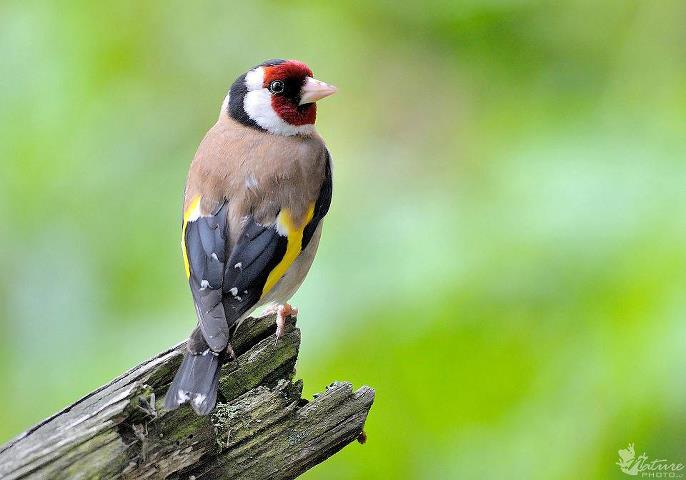 الجزء الرابع
إدارة المواد
JIT
إدارة المواد
تهدف إدارة المواد إلى توفير مدخلات الإنتاج بالمواصفات المطلوبة والكميات المحددة وبالسعر المقبول في الوقت المناسب.
إدارة المواد
توفير مواد مخالفة للمواصغات يؤثر سلباً على الجودة ويربك سير الإنتاج.
توفير مواد بالكميات الخطأ يعطل الإنتاج ويرفع الكلف.
توفير مواد بسعر أعلى يتسبب بإرتفاع الكلف وبالخسارة.
توفير مواد متأخراً يتسبب بتأخير الطلبيات وتوقف خطوط الإنتاج.
إدارة المواد
خطوات إدارة المواد:
حصر الكميات الموجودة – جدول المواد.
حصر ما يتوفر منها في المستودع وحجزه.
تحديد مصادر لكل مادة.
طلب عروض أسعار.
التفاوض والإتفاق وتحديد تاريخ توريد.
تثبيت الطلبيات بالكميات غير المتوفرة.
المتابعة للتأكد من الإلتزام بموعد التسليم.
الإستلام وفحص الجودة والتدقيق على الكميات.
وقفة نقاشية
عرفنا ضرر تأخر وصول المواد متأخرة..
.. فهل هناك ضرر لوصولها مبكرة؟؟..
إدارة المواد
الجواب .... نعم
وصول المواد مبكرة .. يعني مصروف زائدة..
.. كلف تمويل
..كلف تخزين
.. كلف مناولة
الأفضل وصول المواد في موعدها.....
....     Just In Time
JIT
فلسفة حل المشاكل بشكل مستمر وملزم.
Management philosophy of continuous and forced problem solving
.. حيث تسحب اللوازم والمدخلات خلال النظام لتصل إلى حيث هي مطلوبة .. ومتى هي مطلوبة. 
Supplies and components are ‘pulled’ through system to arrive where they are needed when they are needed.
خصائص JIT
عدد موردين أقل.
موردين أقرب. 
طلبيات متكررة وزبائن مخلصين
التعاون لجعل الموردين المرغوب فيهم أن يصبحوا اكثر منافسة.
إعتماد المناقصات في التوريد عند الشراء للمرة الأولى فقط
تشجيع الموردين نشر ثقافة JIT مع مورديهم.
خصائص JIT
إنتاج اكثر ثباتاً.
المصنع قادر على توريد طلبيات صغيرة ولكن كثيرة.
علاقات تعاقدية طويلة المدى.
أعمال مكتبية أقل.
يسمح بزيادة أو نقص بسيط عن جحم الطلبية.
الكميات الموردة دقيقة العدد.
خصائص JIT
يحتاج الموردون إلى مواصفات أقل تفصيلاً.
تعاون مع الموردين لتحسين الجودة.
تنشأ علاقة بين العاملين في الجودة في المصنع ولدى الموردين.
يعتمد الموردون جداول إحصائية في الجودة.
إعتماد شركات نقل وشحن متعاونة.
أهداف JIT
القضاء على جميع النشاطات غير الضرورية.
القضاء على هدر وتراكم المخزون في داخل المصنع.
القضاء على الهدر في المخزون في الشحن. 
القضاء على الموردين الضعاف.
خفض حركة المواد.
خفض حركة الأفراد.
النتائج
خفض الإنتظار والتأخير
جودة أفضل
كلف أقل
 مساحات أقل
إستثمار أقل
طلبيات أكثر
كلف أقل
معنويات أعلى
كلمة أخيرة
نظام وفلسفة التوريد بالموعد JIT تعتمد على الإلتزام من قبل أطراف عديدة..
.. ويبدو أمراً متعذراً في بلاد تسودها ثقافات سلبية تحد من إمكانبة تطبيقها.
ولكن نظراً لعظم وكثرة المزايا والفوائد..
.. فإن الأمر يستحق المحاولة..
.. بحيث تتحول المحاولة إلى أداة تغيير بحد ذاتها.
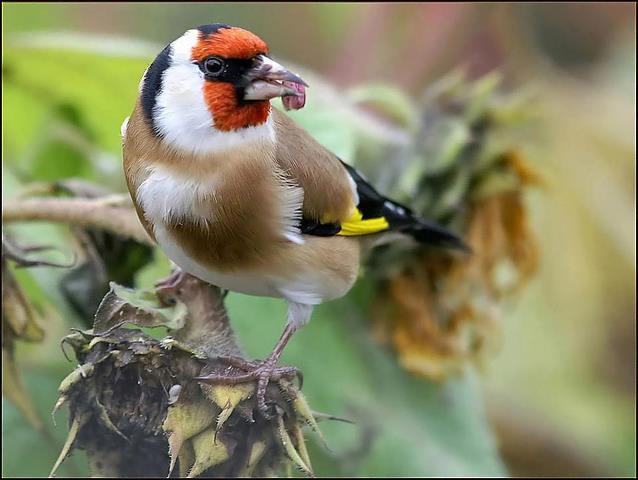 الجزء الخامس
إدارة الوقت
ما هو الوقت؟..
هو المدة التي يستغرقها حدث أو حركة 

هو مادة الحياة  !!  ..
هل نفهم حقيقة الوقت؟..
حقيقة قلة منا يستوعبون ماهية الوقت..
.. ولا يعبهون لمروره 
.. ولا يميلون إلى إستخدامه بنجاعة....

                      فهل نفهم الوقت حقيقةً ؟..

   ” أيها الإنسان إنك قطعة من الوقت .. فإذا ذهب يوم .. ذهب بعضك !!!... ”
فهم الوقت
هذا هو الفهم الصحيح للوقت 
كمورد
كإطار عام للعمل
كمقياس أداء..

   حالة ” قتل الوقت ” من أسوأ ما يمكن أن ينحط إليه الإنسان.. الوقت ليس عدواً .. ولا ينبغي السعي لقتله .. وإنما إستثماره بما هو مفيد..
ما هي إدارة الوقت؟.
إدارة الوقت خطأ شائع: 
لا أحد يستطيع إدارة الوقت..
.. ضبط الوقت  
.. التحكم بإيقاع الوقت
.. إيقاف الوقت
.. إعادته !!..
إدارة الوقت
ما نستطيع إدارته: 
أنفسنا .. سلوكنا .. أداؤنا..
أعضاء الفريق .. كفائته .. إلتزامه..
عمليات الإنتاج .. تسريعها..
وقت إنتاج منتج .. تقليله..
مدة تنفيذ مشروع .. إختصارها ..
إدارة الوقت
وقت الإنسان: 
الرئيس 
المرؤوس
الفريق 
الإنسان بعيداً العمل
العرب وإدارة الوقت
واقعنا السيء .. 
.. والتناقض كبير.

مساهمات العرب في تطوير وسائل قياس الوقت
مواقف العرب الإيجابية من الوقت قديماً 
الواقع السلبي الحالي..!!
كيف نتغير ؟؟...
التغيير
التغيير يتطلب:
بناء التفهم والرغبة والقدرة - 
تفهم الوقت 
الرغبة في التحول 
القدرة على التحول والممارسة السليمة
تفهم الوقت
تفهم ماهية مورد الوقت 
إدراك أهمية الوقت
تنمية الحس بمرور الوقت
تنمية القدرة على تقدير الوقت – تقدير الوقت المطلوب – تقدير الوقت المستهلك
الرغبة في التحول
الرغبة في تعامل أفضل مع عنصر الوقت وتجنب 
الخسائر 
والإحراجات
والفرص الضائعة 
والتعاسات..
.. الناجمة عن سوء التعامل مع الوقت
القدرة على التحول
القدرة على..
تنظيم الذات 
والإلتزام بالمحطات الزمنية 
وتطوير المهارات 
وإمتلاك الأدوات
وتبني عادات وأساليب مؤاتية
تنمية ملكة تفهم الوقت
تنمى بقدرات ذاتية
بالملاحظة
بالدراسة
بالمقارنة
بالتدرب
بالإستنباط
..
تنمية الرغبة
تنمى الرغبة بـ..
.. بناء الدافعية
.. التوعية
.. المتابعة
تنمية القدرة
تنمى القدرة بـ ..
.. التدريب على المهارات
.. الرقابة والمتابعة الذاتية
.. التوجيه والتوعية
المهارات
بناء المهارات: 
تحديد الأولويات – أداة مصفوفة المهم والمستعجل
العمل بسرعة
تحديد متى تبدأ عمل – أداة إحتساب الوقت المستغرق
حسن التوقيت
تخصيص الوقت للمهام – تطوير أداة خاصة
الأدوات
هناك أداة أساسية واحدة....
” قائمة الأعمال ”  to-do-list
قائمة الأعمال التي ينبغي إنجازها في اليوم.
قد تكون .. صفحة في مفكرة..  agenda
.. صفحة على الإكسل.. Excel sheet 
.. لوح أبيض على الحائط white board
.. ورقة لاصقة على المكتب  sticky note
الأدوات
قائمة الأعمال .. to-do-list
.. أداة تنظيم
أداة تخطيط
أداة قياس وتقييم
تصميم القائمة
هناك قوائم جاهزة التصميم 
يمكن تصميم قائمة خاصة
يظهر فيها:
المهام والأعمال المطلوبة
وضع كل مهمة – الأولوية – الإطار الزمني
ملاحظات عن كل منها – أهميتها – توقيتها – كيفية تنفيذها
ملاحظات الإنجاز – قياس وتقييم الأداء بعد إنتهاء اليوم
ملاحظات بما تم عمله..
تصنيف الأعمال
يستحسن إدراج الإعمال في القائمة بشكل مصنف.
يمكن تصنيف الأعمال والنشاطات على النحو التالي:
الأهمية
الإستعجال
إمكانية التكليف
مقدار الوقت المستغرق
أعمال فردية أم جماعية 
أعمال مرتبطة بموعد ثابت
أعمال بحاجة لإعداد خاص
أعمال ذات وقع خاص
فوائد إدارة الوقت
توفير الوقت – الإضطرار للعمل لعدد ساعات أقل.
تعزيز المصداقية للأفراد والمؤسسات.
تعزيز التنافسية للمؤسسات.
تجنب التعرض للإحراج.
تحسين العلاقة  مع الآخرين.
كسب إحترام الآخرين.
لصوص الوقت
التخطيط السيء
التعامل مع الازمات
المقاطعة
عدم التكليف
الإجتماعات غير الضرورية
الفوضى والتراكمات
الأشخاص السلبيون
المواقف السيئة من الجودة
المكالمات التلفونية
نصائح لتحسين إدارة الوقت
العمل بالنصائح التالية يساعد على ” إدارة وقت ” أفضل ..
.. ولكن بدون قناعة ورغبة صادقة في التحول لا يمكن إجراء تحول..
أولاً
تجنب إدارة الأزمات وترحيل الأولويات:
” إدارة الأزمات هي في الواقع النمط المفضل من قبل معظم المدراء ” بيتر دركر
تكمن المفارقة في أن خطوات كان من الممكن إتخاذها وكان من الممكن منع حدوث الأزمة.
ثانياً
تعامل مع التلفون بنجاعة:
تجنب المكالمات الطويلة.
تعلم كيف تنهي مكالمة.
إختر الوقت المناسب لمكالماتك.
ثالثاً
تجنب حالة غياب الأولويات والأهداف:
يجب تحديد أولويات
يجب أن يكون هناك أهداف
رابعاً
لا تنتهج أسلوب ” الرغبة بعمل كل شيء ”:
هذا يؤدي إلى عدم إنجاز المهام بشكل كامل
ويترك هناك ملفات مفتوحة وغير مكتملة
ويعطي إحساس زائف بالإنجاز.
خامساً
تعامل بإيجابية وشجاعة مع الزوار المفاجئون:
إحذر من الذين يدخلون عليك قائلين: ” تسمح شوي ”..
التعامل مع المقاطعات من أفضل المهارات التي يمكن إكتسابها من أجل إدارة وقت أفضل.
سادساً
تجنب التكليف غير الفعال:
فهو يحتاج متابعة تستغرق وقتاً
ينبغي إعداد المساعدين من أجل أن يكون التكليف موفر للوقت..
.. وتحمل نتائج متواضعة في هذه الأثناء.
.. القاعدة العامة تقول.. أن إذا كان أحد الأشخاص يستطيع القيام بـ 80% من العمل فكلفه بذلك العمل.
سابعاً
لا تؤجل:
اللص الأكبر للوقت
يجب العمل على التقليل منه
ثامناً
كن قادراً على القول ” لا ”:
يجد كثيرون صعوبة في قول لا لكيلا يغضبوا الآخرين
إذا لم تفعل ذلك فلن يتوقفوا..
تاسعاً
تعامل بنجاعة مع الإجتماعات:
يضيع الكثير من الوقت في الإجتماعات
يجب الحد من عدد الإجتماعات
..وتقصير مدة الإجتماعات
عاشراً
تجنب العمل بدون الإستناد على معلومات كاملة.
.. وبدون إعداد جيد..
.. والحصول على معلومات كافية.
حادي عشر
تجنب التوتر والعمل تحت الضغط.
نظم نفسك بصورة أفضل.
قلل من أثر الأزمات الشخصية على عملك.
ثاني عشر
تجنب التردد.
إحسم أمرك.
ثالث عشر
حسن التواصل مع الآخرين
التواصل السيء يضيع الوقت
رابع عشر
خطط جيداً.
إتفق على خطة عمل واضحة مع أعضاء الفريق.
تجنب إنعدام في الوضوح في الأهداف والأولويات.
إدارة وقت الإنتاج
أهمية الوقت في الإنتاج:
الإلتزام ورضى الزبائن.
كلفة الإنتاج.
أدوات إدارة وقت الإنتاج
نظم مصممة داخلياً ( إكسل ).
نظم جاهزة ( برامج ).
نصائح للتعامل الفعال مع وقت الإنتاج
إحرص أن يبدأ يومك بدون أي تأخير.
إحرص على أن لا تتمدد فترة الإستراحة.
إحرص على أن يتوقف العمل بالموعد المقرر.
خطط لكل طلبية جيداً .. إستخدم أدوات مناسبة.
إبني حساباتك على بيانات واقعية.
إبدأ الطلبية حسب المقرر.